Kit de Inicio SOS
Comenzando con la Sostenibilidad
NUESTRO PROYECTO
Mediante la aplicación SOS (Start on Sustainability), pretendemos dotar a las microempresas de las herramientas y los recursos necesarios para emprender acciones significativas hacia la sostenibilidad, contribuyendo así a una economía de la UE más sostenible y resistente.
01
INTRODUCCIÓN AL MÓDULO
ÍNDICE
01
Introducción al módulo
02
Operaciones empresariales sostenibles
03
Casos Prácticos
Evaluación
04
05
Términos clave y Definiciones
06
Referencias
01
VISIÓN GENERAL DEL TEMA
02
OBJETIVOS
03
RESULTADOS DEL APRENDIZAJE
VISIÓN GENERAL
Tema 1: Comprensión de la sostenibilidad
Los alumnos tratarán los principios de la sostenibilidad en la empresa, reconociendo cómo integrar y equilibrar los factores medioambientales, sociales y económicos en su microempresa.

Tema 2: Aplicación práctica de prácticas sostenibles
Los alumnos adquirirán los conocimientos necesarios para aplicar prácticas sostenibles clave como la reducción de residuos, la eficiencia energética y el abastecimiento sostenible en sus operaciones empresariales.
Tema 3: Conocimiento de la normativa y participación de las partes interesadas
Los alumnos explorarán y comprenderán el panorama normativo que afecta a su negocio, y aprenderán a involucrar a las partes interesadas de forma eficaz para comunicar los esfuerzos de sostenibilidad.

Tema 4: Medición del rendimiento y competitividad empresarial
Los alumnos serán capaces de utilizar diversas herramientas y métricas para medir su rendimiento en materia de sostenibilidad y aprovechar estos datos para mejorar la competitividad a largo plazo de su empresa y su posición en el mercado.
Adquirir una sólida comprensión de la sostenibilidad en el contexto empresarial, incluida la definición de sostenibilidad, el reconocimiento de modelos empresariales sostenibles como la economía circular y el valor compartido, y el equilibrio entre los factores medioambientales, sociales y económicos.
Adquirir conocimientos y habilidades para aplicar prácticas ecoeficientes como la reducción de residuos, la eficiencia energética y el abastecimiento sostenible, junto con el desarrollo y la implementación de un plan de sostenibilidad a medida para la mejora del negocio.
OBJETIVOS
Comprender y navegar por el panorama normativo, utilizar los incentivos disponibles y comunicar e informar eficazmente sobre los esfuerzos de sostenibilidad a las partes interesadas para mejorar el compromiso y la transparencia.
Aprender a utilizar herramientas y métricas para medir el rendimiento de la sostenibilidad, evaluar las operaciones empresariales y comprender cómo la integración de la sostenibilidad puede mejorar la competitividad empresarial a largo plazo y la posición en el mercado.
OBJETIVOS
RESULTADOS DEL APRENDIZAJE
En este módulo aprenderá los fundamentos de la sostenibilidad en la empresa. Esto incluye información sobre cómo definir y equilibrar los aspectos medioambientales, sociales y económicos. También adquirirá habilidades para aplicar prácticas como la reducción de residuos, la eficiencia energética y el abastecimiento sostenible, y desarrollar un plan de sostenibilidad adaptado a su empresa.

Asimismo adquirirá conocimientos sobre cómo sortear los requisitos normativos y utilizar incentivos para apoyar las operaciones sostenibles. También aprenderá a comunicar sus esfuerzos de sostenibilidad a las partes interesadas, utilizando métricas para medir y evaluar el rendimiento de la sostenibilidad de su empresa, ayudando a mejorar su competitividad a largo plazo y su posición en el mercado.
There is a path to sustainability. 
It is a path that could lead to a better 
future for all life on Earth
David Attenborough
02
OPERACIONES EMPRESARIALES SOSTENIBLES
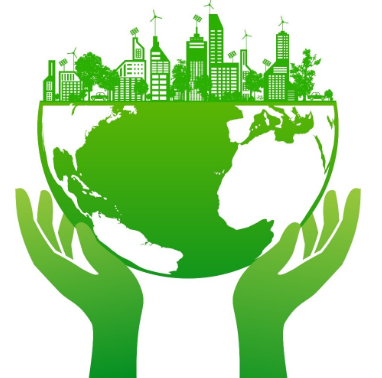 01
Tema 1: Entender la sostenibilidad empresarial
02
Tema 2: Aplicación de Prácticas Sostenibles
03
Tema 3: Conocimiento de la normativa y 
participación de las partes interesadas
04
Tema 4: Medición del rendimiento y competitividad empresarial
02.1
Tema 1: Entender la sostenibilidad empresarial
Definir la sostenibilidad en la empresa
La sostenibilidad en los negocios se refiere a la capacidad de las empresas para operar de manera que se garantice el equilibrio ecológico a largo plazo, la equidad social y la viabilidad económica.  Este concepto subraya la importancia no sólo de la rentabilidad, sino también de la necesidad de prácticas que protejan el medio ambiente y contribuyan positivamente a la sociedad.
La importancia de la sostenibilidad en la empresa moderna es cada vez más crítica. Se espera de las empresas no sólo que aporten valor económico, sino también que actúen de forma responsable, minimizando los daños medioambientales y maximizando los beneficios para la sociedad.  Este cambio viene impulsado por la evolución de las preferencias de los consumidores, unos entornos normativos más estrictos y la urgente necesidad de afrontar retos mundiales como el cambio climático, el agotamiento de los recursos y la desigualdad social.
Beneficios, Personas, Planeta
La sostenibilidad empresarial implica la gestión de la triple cuenta de resultados, que abarca el enfoque de una empresa para equilibrar sus prioridades económicas, sociales y medioambientales.  Estas tres dimensiones se conocen comúnmente como beneficio, personas y planeta.  En términos prácticos, esto incluye
Beneficios: Mantener la estabilidad económica a largo plazo y el crecimiento de la empresa.
Personas: Ser responsables del impacto de las prácticas empresariales en los empleados, los clientes, las comunidades y todas las demás partes interesadas.
Planeta: Reducir la huella medioambiental y preservar los recursos naturales en todas las actividades empresariales.
Para comprender plenamente la sostenibilidad empresarial, es esencial analizar sus tres pilares fundamentales:

Sostenibilidad medioambiental
Sostenibilidad social
Sostenibilidad económica
Los Tres Pilares de la Sostenibilidad
Image source
Los Tres Pilares de la Sostenibilidad
1. Sostenibilidad medioambiental:
Esto implica el enfoque de su empresa para minimizar su huella ecológica. Aplicando prácticas que reduzcan los residuos y la contaminación, conservando los recursos y fomentando el uso de energías renovables, las empresas pueden mitigar su impacto en el medio ambiente.
2. Sostenibilidad social:
La sostenibilidad social se centra en el impacto de la empresa sobre sus empleados y las comunidades en las que opera. Esto incluye garantizar prácticas laborales justas, el compromiso con la comunidad, el apoyo a la equidad social y la inversión en el bienestar de los empleados.
3. Sostenibilidad económica:
La sostenibilidad económica garantiza que una empresa opere sobre una base financieramente sólida al tiempo que tiene en cuenta su impacto a largo plazo sobre el medio ambiente y la sociedad. Esto incluye operaciones rentables que también contribuyen positivamente a los objetivos sociales y medioambientales.
¿Por Qué es importante la Sostenibilidad Empresarial?
Nunca se insistirá lo suficiente en la importancia de la sostenibilidad en las empresas. Ayuda a garantizar que las empresas puedan prosperar y adaptarse a un mundo que cambia rápidamente, con recursos naturales cada vez más escasos, normativas cambiantes y expectativas de los consumidores en constante evolución.
Las empresas sostenibles están mejor posicionadas para
- Atraer y retener el talento.
- Impulsar la innovación y abrir nuevos mercados.
- Mejorar la eficiencia operativa y reducir costes.
- Mejorar la reputación de la marca y la fidelidad de los clientes.
- Reducir los riesgos asociados al uso excesivo de recursos y al incumplimiento de la normativa.
02.2
Tema 2: Aplicación de Prácticas  Sostenibles
“No heredamos la tierra de nuestros antepasados, la tomamos prestada de nuestros hijos” 

Proverbio nativo americano
Este tema se centra en la aplicación de prácticas sostenibles en las operaciones empresariales para potenciar los beneficios medioambientales y mejorar el rendimiento empresarial.

Los alumnos explorarán estrategias prácticas que integran la sostenibilidad en las funciones empresariales cotidianas.

Se sabrá cómo aplicar prácticas sostenibles en entornos empresariales y tomar decisiones informadas y elecciones éticas que beneficien la eficiencia operativa y la reputación.
Soluciones de eficiencia energética y energías renovables
La gestión energética es un aspecto fundamental de las prácticas empresariales sostenibles. Las auditorías energéticas pueden ayudar a las empresas a identificar las áreas clave en las que se puede optimizar el consumo de energía.
La transición a aparatos y sistemas energéticamente eficientes, como la iluminación LED y los sistemas de calefacción, ventilación y aire acondicionado de alta eficiencia, puede reducir significativamente el consumo de energía. Invertir en fuentes de energía renovables, como la solar o la eólica, no sólo reduce las emisiones de gases de efecto invernadero, sino que también estabiliza los costes energéticos a lo largo del tiempo. Esto puede ayudar a protegerse contra las fluctuaciones de los precios de la energía.
Descubra más formas de hacer que su empresa sea más eficiente energéticamente haciendo clic en este enlace
Gestión y Reducción de Residuos
El primer paso en la gestión de residuos es reducir la cantidad de residuos generados.
Las empresas pueden conseguirlo reevaluando sus procesos de producción, el diseño de sus productos y sus prácticas operativas cotidianas para identificar las áreas en las que se pueden minimizar los residuos. 
La optimización de procesos implica perfeccionar los flujos de trabajo de producción para aumentar la eficiencia, reducir los costes y minimizar los residuos. Esto suele incluir la mejora de los equipos y la racionalización de las operaciones para utilizar los recursos de forma más eficaz.
Además, la sustitución de materiales sustituye artículos de un solo uso o no reciclables por alternativas como envases biodegradables. Las políticas de toda la empresa apoyan aún más la reducción de residuos fomentando la documentación digital y reduciendo los artículos de un solo uso en oficinas y cafeterías.
Programas de reciclaje y reutilización
Una vez establecidas las medidas de reducción de residuos, la atención se centra en la gestión de los desechos residuales mediante programas eficaces de reciclaje y reutilización:
Reciclaje integral: Implementar un programa de reciclaje estructurado que describa claramente qué materiales pueden reciclarse y cómo.  La formación de los empleados sobre la clasificación y eliminación adecuadas es clave para garantizar el cumplimiento.
Reutilización creativa: Fomentar la reutilización de materiales en las operaciones de la empresa, por ejemplo, utilizando los desechos de un proceso como insumo para otro.
Asociaciones para la gestión de residuos: Colaborar con empresas especializadas en la gestión de residuos para garantizar un tratamiento responsable de los materiales.
Técnicas de Conservación del Agua
Para las microempresas y las pequeñas empresas, la conservación del agua es práctica y vital, ya que ayuda a gestionar los recursos de forma eficiente y a reducir los costes operativos. Es fundamental desarrollar un plan básico de gestión del agua, que puede comenzar con la realización de auditorías sencillas para conocer los patrones de uso del agua e identificar las instalaciones con fugas para su reparación inmediata.
Educar a los empleados o a los miembros de la familia implicados en el negocio sobre la importancia de la conservación del agua puede aumentar los hábitos de uso responsable. Las microempresas también pueden contribuir a los esfuerzos comunitarios de conservación del agua, mejorando así la sostenibilidad medioambiental a nivel local y cultivando al mismo tiempo una reputación empresarial positiva.
Haga clic aquí para saber más formas en que una empresa puede reducir su consumo de agua
Abastecimiento Sostenible y Cadenas de Suministros
El abastecimiento sostenible es esencial para mantener unas cadenas de suministro éticas y respetuosas con el medio ambiente. Elegir proveedores que sigan prácticas sostenibles mejora las credenciales de sostenibilidad de una empresa y garantiza el cumplimiento de las normas mundiales.
Optar por materiales sostenibles en los productos reduce el daño medioambiental y satisface la creciente demanda de productos ecológicos por parte de los consumidores. Las auditorías periódicas de la cadena de suministro garantizan el cumplimiento y la mejora continuos, reforzando el perfil de sostenibilidad de una empresa.
El comercio justo y las prácticas laborales implican garantizar que todos los trabajadores de la cadena de suministro reciben un trato ético y un salario justo, promoviendo un entorno laboral justo y equitativo.
Más información
Cultura Corporativa y Sostenibilidad
La cultura empresarial y la sostenibilidad están estrechamente vinculadas, sobre todo en las microempresas y pequeñas empresas, donde la integración de valores medioambientales y sociales en la organización puede repercutir significativamente en las operaciones y la reputación.
Centrarse en la sostenibilidad aumenta el compromiso de los empleados e impulsa la innovación.  El liderazgo es crucial para integrar estos valores en toda la empresa. Esta cultura atrae a empleados que dan prioridad a la sostenibilidad y fomenta así un entorno de colaboración propicio a las prácticas innovadoras. 
Los retos como la resistencia al cambio y el equilibrio entre sostenibilidad y rentabilidad son habituales, pero los beneficios a largo plazo, como la mejora de la fidelidad de los clientes, la reputación de la marca y el cumplimiento de las normas medioambientales, suelen superar estos obstáculos, lo que convierte a la sostenibilidad en una opción estratégica para las pequeñas empresas.
Más información
02.3
Tema 3: Conocimiento de la normativa y participación de las partes interesadas
Comprender el panorama normativo de la UE
Para las microempresas de la UE es importante comprender y cumplir la normativa relacionada con la sostenibilidad. La UE cuenta con un amplio marco de normas medioambientales y sociales que las pequeñas empresas deben cumplir.
Entre ellas se incluyen directivas sobre gestión de residuos, eficiencia energética y emisiones, así como normas sobre derechos laborales y compromiso con la comunidad.
Principales Normativas de la UE
Para implantar prácticas sostenibles en las microempresas de la UE, es esencial cumplir los requisitos normativos e implicar a las partes interesadas.  He aquí tres tipos de normativa que conviene conocer:
Normativa medioambiental: Las directivas de la UE, como la Directiva Marco de Residuos y la Directiva de Ecodiseño, obligan a aplicar prácticas específicas de gestión de residuos y a diseñar productos eficientes desde el punto de vista energético.
Normativa social: El Reglamento General de Protección de Datos (RGPD) de la UE y las directivas sobre derechos laborales garantizan la protección de los datos personales y promueven prácticas laborales justas.
Normativa económica: Los incentivos financieros, como los tipos reducidos de IVA para productos ecológicos y las subvenciones para iniciativas de energías renovables, pueden ayudar a las pequeñas empresas a gestionar los costes al tiempo que aplican prácticas sostenibles.
Incentivos para apoyar operaciones sostenibles
La UE ofrece diversos incentivos diseñados para apoyar la adopción de prácticas sostenibles por parte de las pequeñas empresas.  Entre ellos figuran oportunidades de financiación a través de programas como Horizonte Europa para proyectos de innovación y sostenibilidad, fondos de desarrollo regional e incentivos específicos para inversiones en eficiencia energética y energías renovables.
Incentivos para apoyar operaciones sostenibles
Por ejemplo, una microempresa podría utilizar subvenciones de la UE para instalar soluciones de energía renovable, como paneles solares o sistemas de calefacción por biomasa, reduciendo así los costes energéticos a largo plazo y mejorando la sostenibilidad.
Del mismo modo, las pequeñas empresas que inviertan en tecnologías ecoinnovadoras podrían beneficiarse de desgravaciones fiscales y subvenciones a la inversión, lo que ayudaría a compensar los costes de inversión iniciales y fomentaría el crecimiento sostenible.
Estrategias de participación de las partes interesadas
Una «parte interesada» se refiere a cualquier individuo, grupo u organización que tenga un interés o se vea afectado por las actividades y decisiones de la empresa.  La comunicación y el compromiso efectivos con las partes interesadas son esenciales para el éxito de las iniciativas de sostenibilidad en las microempresas.
Esto implica informar regularmente a las partes interesadas sobre las prácticas de sostenibilidad de la empresa y sobre cómo estos esfuerzos contribuyen a objetivos medioambientales y sociales más amplios.
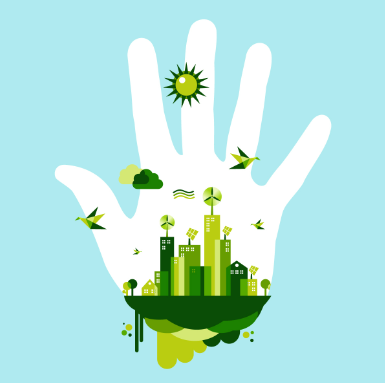 Herramientas para una Comunicación eficaz
Informes de sostenibilidad: Adaptados al contexto de las pequeñas empresas, los informes pueden centrarse en logros, retos y objetivos futuros específicos en materia de sostenibilidad.
Plataformas digitales: Utilizar las redes sociales y otras plataformas en línea para compartir actualizaciones y relacionarse con clientes y proveedores locales e internacionales.
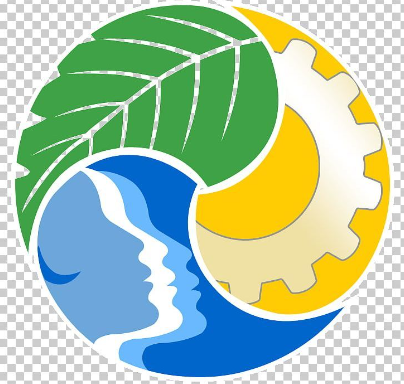 Comunicación y Compromiso
Beneficios de una comunicación transparente:
La comunicación transparente puede generar confianza y mejorar la reputación de una pequeña empresa o microempresa en el mercado de la UE. Atrae a clientes con conciencia ecológica y puede mejorar las relaciones con los organismos reguladores al demostrar cumplimiento y compromiso con la sostenibilidad.
Crear valor a través del compromiso:
Para las microempresas, implicar a las partes interesadas, como las comunidades locales, los proveedores y los clientes, puede dar lugar a colaboraciones beneficiosas e innovaciones en materia de sostenibilidad.  Este compromiso ayuda a alinear las prácticas empresariales con los valores de la comunidad y las expectativas del mercado, lo que resulta especialmente valioso en el diverso panorama cultural de la UE.
02.4
Tema 4: Medición del Rendimiento y Competitividad Empresarial
Importancia de la Medición de  los Resultados Sostenibles
Medir los resultados en materia de sostenibilidad es esencial para cumplir la normativa y para mejorar los procesos empresariales y mantener una ventaja competitiva, sobre todo para las microempresas que operan en el competitivo mercado de la UE. 
Por lo general, esto implica evaluar en qué medida la empresa está adaptando prácticas sostenibles en sus operaciones y el impacto de estas prácticas en los resultados medioambientales y sociales. Sugerimos a las empresas que apliquen tres métodos:
Métricas de sostenibilidad
Evaluación del ciclo de vida (ECV)
Medio ambiente, social y gobernanza
(ESG) Reporting
Métricas de Sostenibilidad 
Indicadores Clave Rendimiento (KPIs)
Para supervisar eficazmente la sostenibilidad, las microempresas pueden utilizar indicadores clave de rendimiento (KPIs) que hagan un seguimiento de diversos aspectos de su impacto medioambiental. Las métricas comúnmente medidas pueden incluir
Huella de carbono: Cuantifica las emisiones totales de gases de efecto invernadero causadas directa e indirectamente por una empresa.
Consumo de energía: Controla la cantidad de energía consumida, con el objetivo de reducir su uso a lo largo del tiempo mediante prácticas y tecnologías más eficientes.
Reducción de residuos: Realiza un seguimiento de las reducciones en la generación de residuos mediante esfuerzos de reciclaje y estrategias de gestión de residuos.
Eficiencia del agua: Mide el consumo de agua e identifica oportunidades para su conservación, algo importante en zonas con escasez de agua.
Evaluación del Ciclo Vital (ECV)
La Evaluación del Ciclo de Vida (ECV) es una herramienta fundamental para evaluar los aspectos medioambientales y los impactos potenciales asociados a un producto, proceso o servicio a lo largo de su ciclo de vida. Ayuda a las empresas a tomar decisiones informadas sobre el diseño del producto, la selección de materiales y la gestión del final de la vida útil para minimizar el impacto ambiental. Esto incluye:
Extracción de materias primas: Evaluación del impacto de la extracción de las materias primas utilizadas en los productos.
Procesado y fabricación de materiales: Evaluación de los costes medioambientales de la transformación de las materias primas en productos acabados.
Distribución y uso: Analizar el impacto del transporte y uso del producto durante su vida operativa.
Reparación, mantenimiento y fin de vida útil: Considerar la sostenibilidad del mantenimiento del producto y las implicaciones medioambientales de su eliminación o reciclado.
Informes Medioambientales, Sociales y de Gobernabilidad (Informes MSG)
Los informes MSG son un aspecto importante de la transparencia empresarial, ya que proporcionan a las partes interesadas una visión global de las operaciones de una empresa en términos de su impacto ético y sus prácticas sostenibles. Los informes ESG ayudan a las empresas a hacer un seguimiento de sus resultados en materia de sostenibilidad, mejorando su reputación y su atractivo para los inversores. Este tipo de informes incluye
Medioambiental: Este aspecto evalúa el grado de responsabilidad de la empresa con el medio ambiente, centrándose en sus esfuerzos por minimizar los impactos negativos y potenciar los beneficios ecológicos a través de sus operaciones y políticas.
Social: Esta categoría evalúa las interacciones y relaciones de la empresa con empleados, proveedores, clientes y miembros de la comunidad. Examina el compromiso de la empresa con las prácticas justas, la participación de la comunidad y el fomento de un impacto positivo en la sociedad.
Gobernabilidad: Esta sección analiza la estructura y las prácticas de gobierno de la empresa, incluida la integridad y eficacia del liderazgo, las prácticas de retribución de los ejecutivos, la rigurosidad de las auditorías, la solidez de los controles internos y la protección de los derechos de los accionistas.
Increasing Competitive Advantage
La adopción de prácticas sostenibles puede distinguir a las microempresas de sus competidores al atraer a consumidores concienciados con el medio ambiente y la sociedad. La sostenibilidad también puede suponer un ahorro de costes gracias a un uso más eficiente de los recursos y a unos costes normativos potencialmente más bajos.  Algunos ejemplos
Diferenciación de marca: Las empresas que comunican eficazmente sus esfuerzos de sostenibilidad suelen disfrutar de una mayor lealtad y reputación de marca.
Eficiencia operativa: La reducción del consumo de energía y de la producción de residuos no sólo reduce los costes, sino que también puede reducir los costes normativos.
Atracción de inversiones: Las empresas que demuestran un fuerte compromiso con las métricas de sostenibilidad tienen más probabilidades de atraer a los inversores que buscan oportunidades de inversión responsable.
Planificar el Futuro
Para que la sostenibilidad mejore eficazmente la competitividad empresarial, debe integrarse en la estrategia empresarial principal. Esto requiere una perspectiva a largo plazo que alinee las metas de sostenibilidad con los objetivos empresariales, garantizando que las prácticas sostenibles se mantienen, miden y mejoran con el tiempo.
Desarrollar una hoja de ruta para la implantación
Fijar objetivos realistas: Basándose en la evaluación de las métricas de sostenibilidad actuales, establecer objetivos alcanzables pero ambiciosos que impulsen a la empresa hacia una mayor sostenibilidad.
Mejora continua: Implantar un ciclo de supervisión, información y ajuste de las prácticas de sostenibilidad para responder a los cambios en el entorno empresarial y el panorama normativo.
Más información
03
CASOS PRÁCTICOS
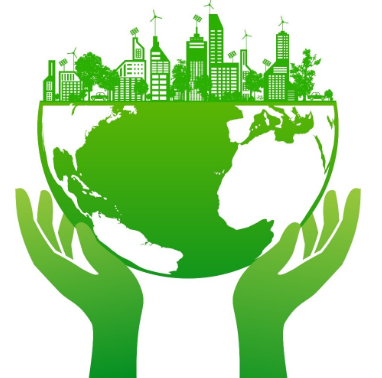 01
Caso Práctico 1: IKEA - Implantación Energía Solar
02
Case Práctico 2: All About Kombucha - Innovación Sostenible en la Producción de Bebidas
03
Caso Práctico 3: BiaSol - Revolucionando la Sostenibilidad Alimentaria
Introducción
IKEA, conocida en todo el mundo por sus muebles planos y accesorios para el hogar, también ha sido líder en esfuerzos de sostenibilidad corporativa. Reconociendo el importante impacto medioambiental y los elevados costes operativos asociados al uso tradicional de la energía en sus extensas operaciones mundiales, IKEA se embarcó en un ambicioso plan para transformar su infraestructura energética.
La empresa se propuso reducir su huella de carbono y alinear sus prácticas empresariales con su ética de la sostenibilidad, que se centra en ser climáticamente positiva y reducir más emisiones de gases de efecto invernadero que las que emite la cadena de valor de IKEA para 2030.
Caso Práctico 1:
IKEA - Implantación Energía Solar
Problema
Como gran minorista con amplias redes de tiendas y almacenes, IKEA se enfrentaba a importantes demandas energéticas. Esto no sólo generaba facturas energéticas elevadas, sino que también entraba en conflicto con su compromiso con la sostenibilidad medioambiental. La dependencia de fuentes de energía no renovables chocaba con la visión de IKEA de minimizar su impacto medioambiental y promover una vida sostenible entre sus clientes.
Intervención
La respuesta de IKEA fue una inversión estratégica en energía solar. La empresa puso en marcha un programa para instalar paneles solares en los tejados de sus tiendas y almacenes de todo el mundo. Esto formaba parte de un compromiso más amplio con las energías renovables que pretendía que las tiendas IKEA fueran energéticamente independientes, reduciendo significativamente su dependencia de los combustibles fósiles y disminuyendo sus emisiones de carbono.
Resultados
La iniciativa de la energía solar tuvo un gran éxito. IKEA recortó significativamente sus costes energéticos y redujo sus emisiones de carbono, acercándose a su objetivo de convertirse en un contribuyente neto positivo para el medio ambiente.
Esta iniciativa no sólo mejoró la sostenibilidad operativa de IKEA, sino que también reforzó su reputación como empresa responsable con el medio ambiente.
El éxito de este proyecto ha animado a IKEA a seguir invirtiendo en soluciones de energía renovable y otros proyectos de sostenibilidad, demostrando su compromiso con un impacto medioambiental positivo.

Más información
Introducción

All About Kombucha fue fundada en 2017 en Galway (Irlanda) por Keith Loftus y Emmett Kerrigan. Los fundadores, inspirados por los beneficios para la salud de All About Kombucha descubiertos durante una estancia en Canadá, se propusieron introducir esta bebida beneficiosa para la salud en el mercado irlandés.

Sin embargo, se enfrentaban al reto de hacerlo de forma sostenible desde el punto de vista medioambiental, que apoyara a las comunidades locales y se ajustara a sus valores fundamentales de causar el mínimo daño y promover la salud.
Caso Práctico 2:
All About Kombucha - Innovación Sostenible en la Producción de Bebidas
Para solucionarlo, All About Kombucha se comprometió a seguir una serie de prácticas sostenibles:
Abastecimiento Sostenible: Dieron prioridad al uso de ingredientes ecológicos para garantizar la pureza y la integridad medioambiental de sus productos.
Producción Neutra en Carbono: La fábrica de cerveza adoptó métodos neutros en carbono para minimizar su impacto ambiental.
Iniciativas de Residuos Cero: Se esforzaron en minimizar los residuos en todos sus procesos de producción.
Apoyo a la Agricultura Local: La empresa se implicó en proyectos de agricultura regenerativa y plantación de árboles autóctonos, dedicando anualmente el 10% de sus beneficios cerveceros a estas causas.
Compromiso Comunitario: Más allá de la producción, ampliaron su línea de productos para incluir kits de té y artículos sostenibles, y organizaron talleres para educar a la comunidad en prácticas sostenibles y nutrición.
Resultados:

El enfoque integral de sostenibilidad de All About Kombucha ha mejorado significativamente la reputación de su marca, atrayendo a clientes concienciados con el medio ambiente y contribuyendo al bienestar de la comunidad.

Su compromiso con la gestión medioambiental y el apoyo local ha sido decisivo para su expansión y resistencia, demostrando que el éxito empresarial y la sostenibilidad pueden ir de la mano.

Las iniciativas de la empresa, como su adhesión al 1% para el Planeta y su amplia participación en la comunidad, no sólo han garantizado la buena voluntad local, sino que también la han posicionado como líder en prácticas empresariales sostenibles dentro del sector de las bebidas.
Problema:

Fundada en 2020 por los hermanos Ruairi y Niamh Dooley en Irlanda, BiaSol se inició para hacer frente al desperdicio de alimentos y promover la nutrición sostenible mediante la reutilización del abundante grano usado de la industria local de cerveza artesanal.

Esta idea surgió durante un periodo de creciente concienciación mundial en torno a las prácticas sostenibles y los hábitos alimentarios más saludables.
 
Su misión se centraba en superar los retos de integrar estas prácticas sostenibles en un modelo de negocio viable, especialmente los problemas logísticos relacionados con la manipulación y el procesamiento del grano usado.
Caso Práctico 3:
BiaSol - Revolucionando la Sostenibilidad Alimentaria
BiaSol se unió al Estatuto del Desperdicio de Alimentos de Irlanda en 2023, subrayando su dedicación a reducir el desperdicio de alimentos y apoyar las prácticas sostenibles de la industria.
Intervención:
BiaSol adoptó varios enfoques estratégicos para superar estos retos:
Reutilización del grano usado: Innovaron un método para secar y moler el grano usado de las cervecerías locales, transformándolo en un ingrediente rico en fibra apto para diversos productos alimenticios.
Desarrollo de productos: Aprovechando la experiencia de Niamh en ciencia alimentaria, el equipo desarrolló una diversa gama de productos de venta al por menor a base de grano usado, promoviendo así una economía circular.
Compromiso con la comunidad e iniciativas medioambientales: La empresa se comprometió a aplicar prácticas de fabricación con cero residuos, que hacían hincapié en la eficiencia de los recursos y el mínimo impacto medioambiental. También participó en amplios esfuerzos de educación de la comunidad para promover la vida sostenible y el consumo responsable.
Resultados:
Beneficios medioambientales: Al convertir el grano de cerveza usado en productos alimenticios nutritivos, BiaSol ha reducido significativamente la cantidad de residuos orgánicos que van a parar a los vertederos, reduciendo así las emisiones de gases de efecto invernadero procedentes de la descomposición de los residuos.
Impacto de marca y relaciones con la comunidad: Estos esfuerzos de sostenibilidad no sólo han elevado la reputación de la marca BiaSol como innovadora en la producción sostenible de alimentos, sino que también han creado una base de consumidores leales que valoran las empresas éticas y respetuosas con el medio ambiente.
Liderazgo en el sector: Las iniciativas de BiaSol la han situado como líder del sector, mostrando cómo las prácticas sostenibles pueden integrarse eficazmente en los modelos empresariales para beneficiar al medio ambiente, la comunidad y la economía.
“Somos la primera generación que siente los efectos del cambio climático y la última que puede hacer algo al respecto”
Barack Obama
04
EVALUACIÓN
Q1
¿Cuál es el principal objetivo de las prácticas empresariales sostenibles?

A) Maximizar los beneficios a corto plazo a cualquier precio
B) Reducir las normas éticas para aumentar la cuota de mercado
C) Equilibrar las consideraciones medioambientales, sociales y económicas
D) Centrarse exclusivamente en los intereses de los accionistas

Respuesta correcta: C
Q2
¿Qué estrategia utilizan habitualmente las empresas para reducir su huella de carbono?

A) Aumentar la dependencia de los combustibles fósiles
B) Ampliar las oficinas y las infraestructuras físicas
C) Invertir en fuentes de energía renovables como la solar y la eólica
D) Recortar costes reduciendo la gestión de residuos

Respuesta correcta: C
Q3
¿Cuál de los siguientes es un ejemplo de práctica de aprovisionamiento sostenible?

A) Adquirir materiales sin tener en cuenta su origen
B) Ignorar las prácticas de comercio justo
C) Dar prioridad a los proveedores de bajo coste sin tener en cuenta su impacto medioambiental
D) Elegir proveedores que cumplan las normas medioambientales y sociales

Respuesta correcta: D
Q4
¿Cuál de los siguientes es un ejemplo de práctica de aprovisionamiento sostenible?

A) Adquirir materiales sin tener en cuenta su origen
B) Ignorar las prácticas de comercio justo
C) Dar prioridad a los proveedores de bajo coste sin tener en cuenta su impacto medioambiental
D) Elegir proveedores que cumplan las normas medioambientales y sociales

Respuesta correcta: D
Q5
¿Qué significa la certificación LEED en un edificio?

A) El edificio está construido principalmente con materiales no reciclados
B) Ha alcanzado estándares de eficiencia energética y sostenibilidad
C) Utiliza exclusivamente sistemas energéticos tradicionales
D) Está libre de cualquier cumplimiento normativo

Respuesta correcta: B
05
TÉRMINOS CLAVE Y DEFINICIONES
TÉRMINOS CLAVE Y DEFINICIONES
Sostenibilidad: La capacidad de mantener o mejorar los niveles de vida sin dañar o agotar los recursos naturales para el futuro.
Responsabilidad social de las empresas (RSE): Un modelo de negocio que ayuda a una empresa a ser socialmente responsable ante sí misma, sus grupos de interés y el público. Al practicar la responsabilidad social corporativa, las empresas pueden ser conscientes del tipo de impacto que están teniendo en todos los aspectos de la sociedad, incluidos el económico, el social y el medioambiental.
Triple balance: Marco o teoría que recomienda que las empresas se comprometan a prestar la misma atención a las preocupaciones sociales y medioambientales que a los beneficios. La triple cuenta de resultados consiste en la equidad social, la protección del medio ambiente y la rentabilidad económica: personas, planeta y beneficios.
TÉRMINOS CLAVE Y DEFINICIONES
Huella de carbono: La cantidad total de gases de efecto invernadero (incluidos el dióxido de carbono y el metano) que generan nuestras acciones. Reducir la huella de carbono significa ahorrar gastos y ayudar a combatir el cambio climático y sus efectos.
Greenwashing: Desinformación difundida por una organización para presentar una imagen pública ambientalmente responsable, mientras que sus prácticas empresariales pueden no ser sostenibles desde el punto de vista medioambiental.
Economía circular: Enfoque regenerativo que contrasta con la economía lineal tradicional (fabricar, utilizar, desechar) para mantener los recursos en uso el mayor tiempo posible, extraer el máximo valor de ellos mientras se utilizan y, a continuación, recuperar y regenerar los productos y materiales al final de cada vida útil.
TÉRMINOS CLAVE Y DEFINICIONES
Energía renovable: Energía procedente de una fuente que no se agota cuando se utiliza, como la eólica o la solar.
Ecoeficiencia: Prácticas empresariales encaminadas a reducir los daños ecológicos al tiempo que se maximiza la eficiencia de los recursos.
Análisis del ciclo de vida (ACV): La evaluación de los impactos ambientales asociados con todas las etapas de la vida de un producto, desde la extracción de materias primas hasta la eliminación o el reciclaje, pasando por el procesamiento de materiales, la fabricación, la distribución, el uso, la reparación y el mantenimiento.
Cadena de suministro sostenible: Gestión de las cadenas de suministro de forma respetuosa con el medio ambiente, socialmente responsable y económicamente viable.
TÉRMINOS CLAVE Y DEFINICIONES
Abastecimiento ético: Obtención de suministros de forma que se respete el medio ambiente y se garantice que los trabajadores implicados en su elaboración estén seguros y reciban un trato justo.
Construcción ecológica: Proyectos de construcción que suelen utilizar materiales sostenibles y aplicar principios de arquitectura sostenible, como la eficiencia energética, la conservación del agua y el uso de fuentes de energía renovables.
Biodiversidad: La variedad de vida vegetal y animal en el mundo o en un hábitat concreto, cuyo alto nivel suele considerarse importante y deseable.
Conservación de la energía: El esfuerzo realizado para reducir el consumo de energía utilizando menos cantidad de un servicio energético.
TÉRMINOS CLAVE Y DEFINICIONES
LEED Certification: Leadership in Energy and Environmental Design; a popular green building certification system, which provides a framework for building highly efficient and cost-saving green buildings.
Stakeholder Engagement: Involvement of stakeholders in the planning, development, implementation, and continuous improvement process in a project or company.
Corporate Governance: The system of rules, practices, and processes by which a firm is directed and controlled. Corporate governance essentially involves balancing the interests of a company's many stakeholders.
TÉRMINOS CLAVE Y DEFINICIONES
Reciclaje: El proceso de convertir materiales de desecho en nuevos materiales y objetos, evitando el desperdicio de materiales potencialmente útiles, reduciendo el consumo de materias primas frescas y reduciendo el uso de energía.
Diseño regenerativo: Enfoque del diseño orientado al proceso que restaura, renueva o revitaliza las fuentes de energía y los materiales.
Criterios medioambientales, sociales y de gobernanza (ESG): Los criterios son un conjunto de normas para las operaciones de una empresa que los inversores con conciencia social utilizan para seleccionar posibles inversiones. Los criterios medioambientales tienen en cuenta el comportamiento de la empresa como protectora de la naturaleza. Los criterios sociales examinan cómo gestiona las relaciones con los empleados, los proveedores, los clientes y las comunidades en las que opera. La gobernanza se ocupa del liderazgo de la empresa, la remuneración de los ejecutivos, las auditorías, los controles internos y los derechos de los accionistas.
TÉRMINOS CLAVE Y DEFINICIONES
Inversiones de Impacto: Inversiones realizadas en empresas, organizaciones y fondos con la intención de generar un impacto social o medioambiental beneficioso y mensurable junto con un rendimiento financiero. Las inversiones de impacto aportan capital para abordar problemas sociales y/o medioambientales.
Objetivos de Desarrollo Sostenible: Conjunto de 17 objetivos mundiales fijados por la Asamblea General de las Naciones Unidas en 2015 para el año 2030. Estos objetivos son amplios e interdependientes, pero cada uno tiene una lista separada de metas a alcanzar. Estos objetivos, que abarcan cuestiones de desarrollo social y económico, incluyen la pobreza, el hambre, la salud, la educación, el cambio climático, la igualdad de género, el agua, el saneamiento, la energía, la urbanización, el medio ambiente y la justicia social.
“La sostenibilidad tiene que ser una forma de vida para ser una forma de negocio”
Paul Polman
06
REFERENCIAS
Referencias
1. Caldera, H., Desha, C., & Dawes, L. (2018). Exploring the characteristics of sustainable business practice in small and medium-sized enterprises: Experiences from the Australian manufacturing industry. Journal of Cleaner Production, 177, 338-349.
2. Van Wassenhove, L. V. (2019). Sustainable Innovation: Pushing the Boundaries of Traditional Operations Management. Production and Operations Management, 28, 2930-2945.
3. Onu, P., & Mbohwa, C. (2019). Sustainable Production: New Thinking for SMEs. Journal of Physics: Conference Series, 1378.
Nosratabadi, S., & Mosavi, A. (2018). Sustainable Business Model: A Review.
Referencias
4.Van Wassenhove, L. V. (2019). Sustainable Innovation: Pushing the Boundaries of Traditional Operations Management. Production and Operations Management, 28, 2930-2945. 
5.Belvedere, V., & Grando, A. (2017). Sustainable Operations and Supply Chain Management. 
6.Dyllick, T., & Muff, K. (2016). Clarifying the Meaning of Sustainable Business. Organization & Environment, 29, 156-174.
Referencias
7.Gupta, S., Rudd, J., & Lee, N. (2014). Business sustainability through successful integration of marketing and operations. Industrial Marketing Management, 43, 3-5.
8. Gotschol, A., De Giovanni, P., & Vinzi, V. E. (2014). Is environmental management an economically sustainable business? Journal of Environmental Management, 144, 73-82.
Gracias
¿Alguna pregunta?
www.website.eu
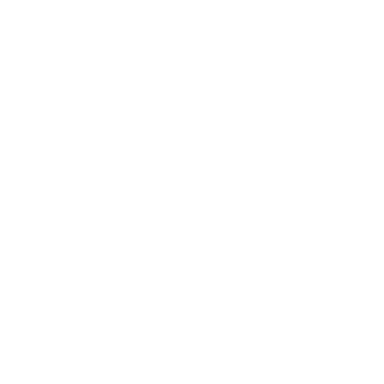